Data-simulation comparison update
2023/12/15	
				Jiaxuan Wang
Absorber board - mass
Measurements for 6 absorber boards in prototype and 3 spare absorber boards
Same size 264.5mm*264.5mm*3.2mm for all board
Spare board 1 has a 8% mass difference.
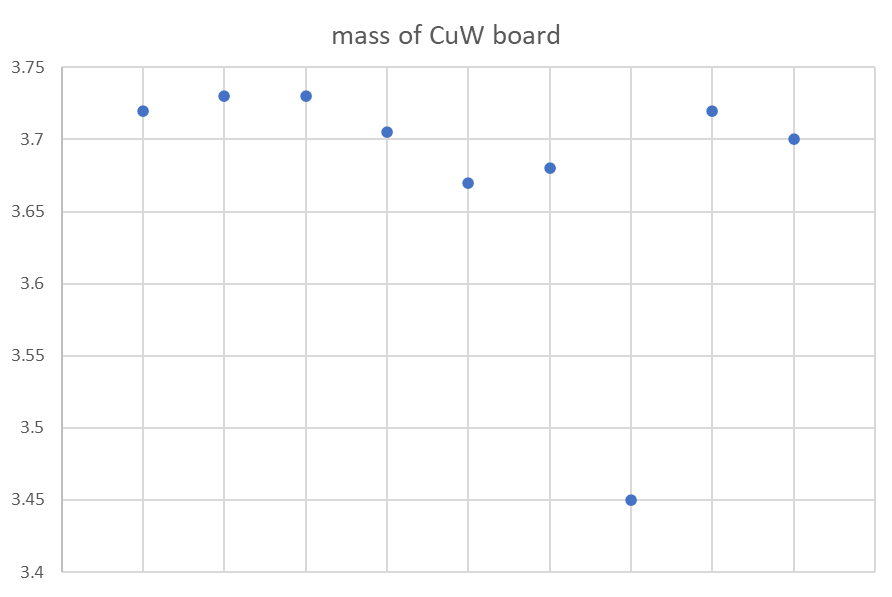 Spare board 2
Average 3.706 kg
Spare board 3
Six boards in ECAL prototype
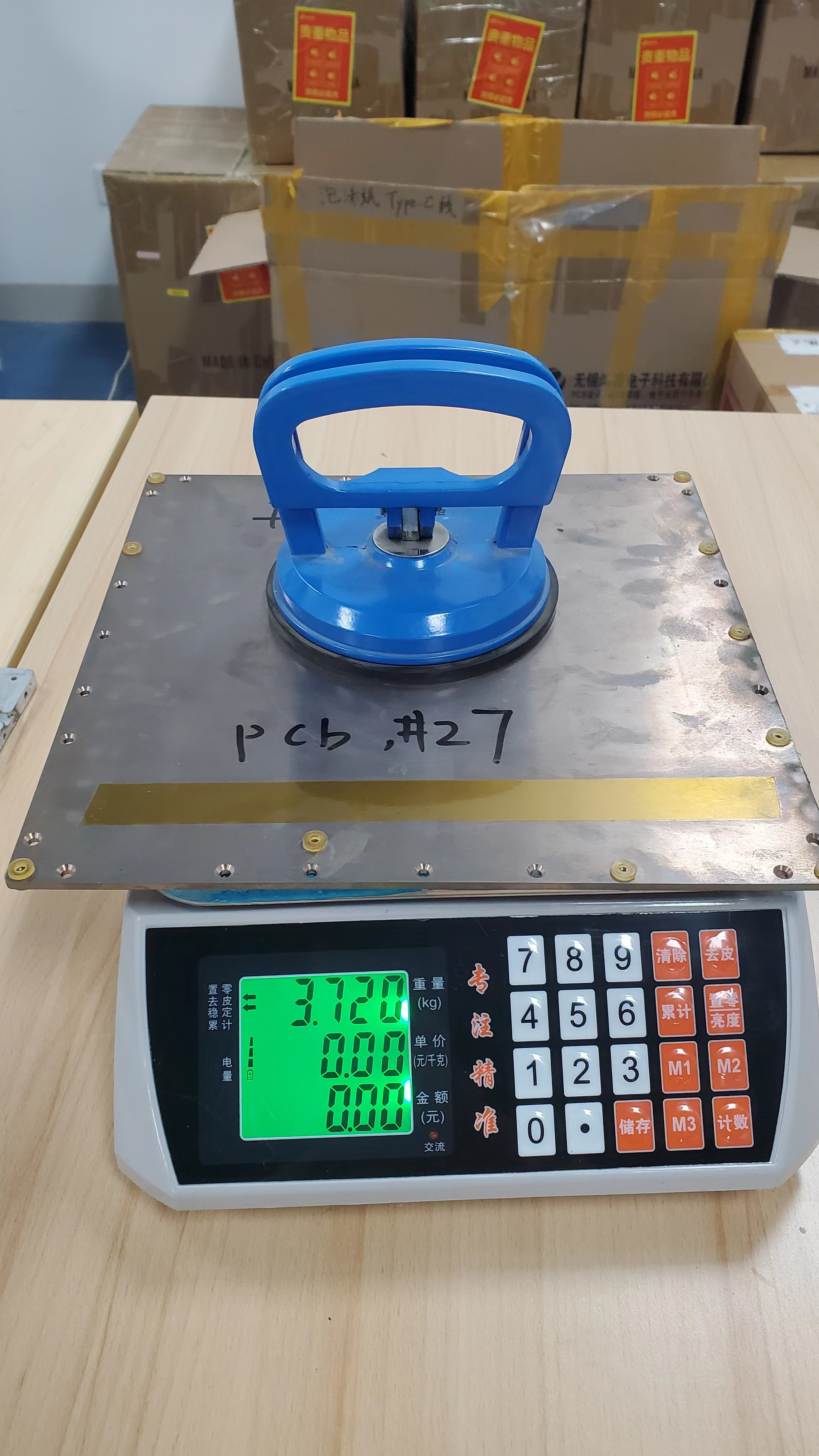 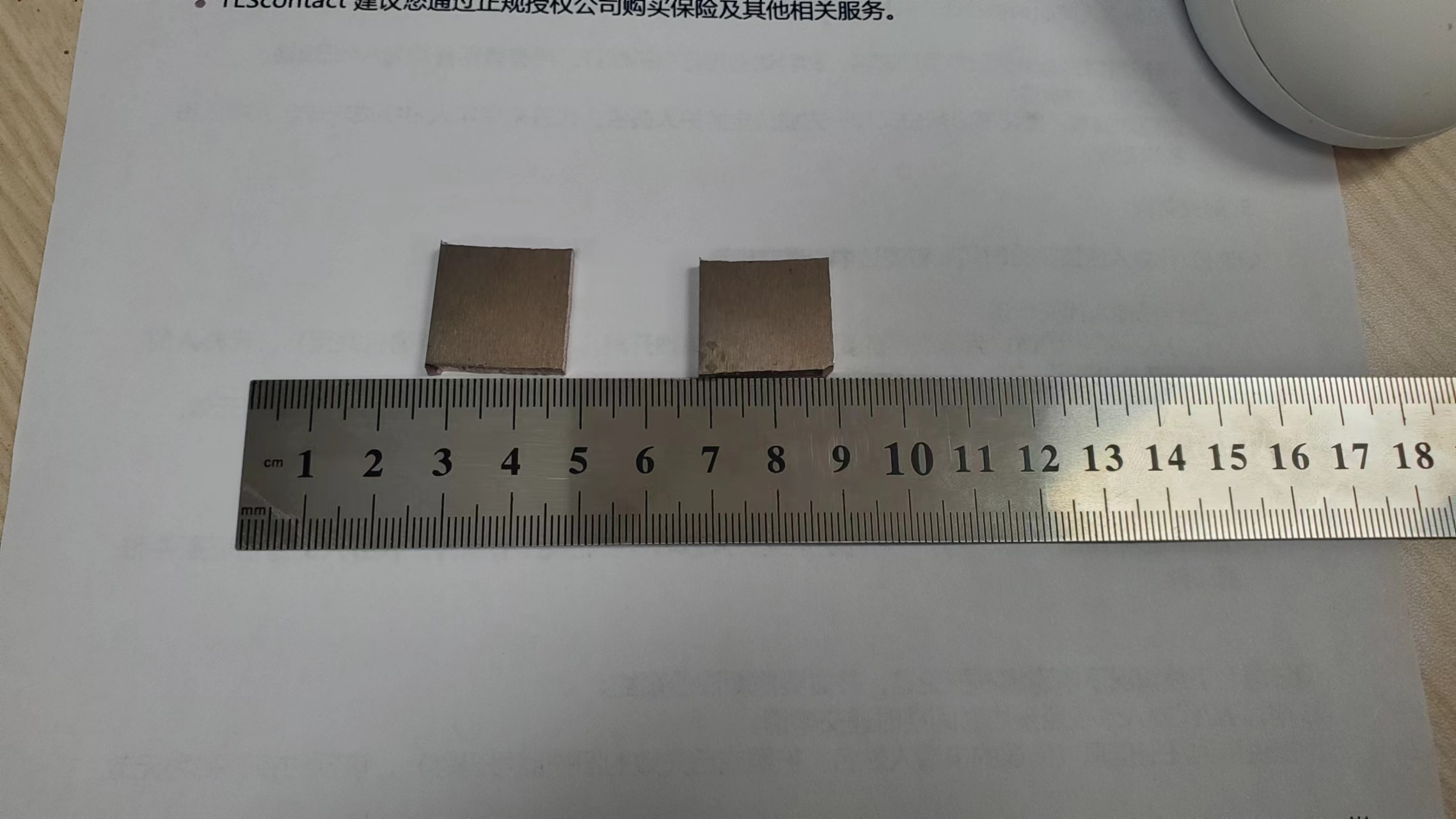 Spare board 1
2
Absorber board – density
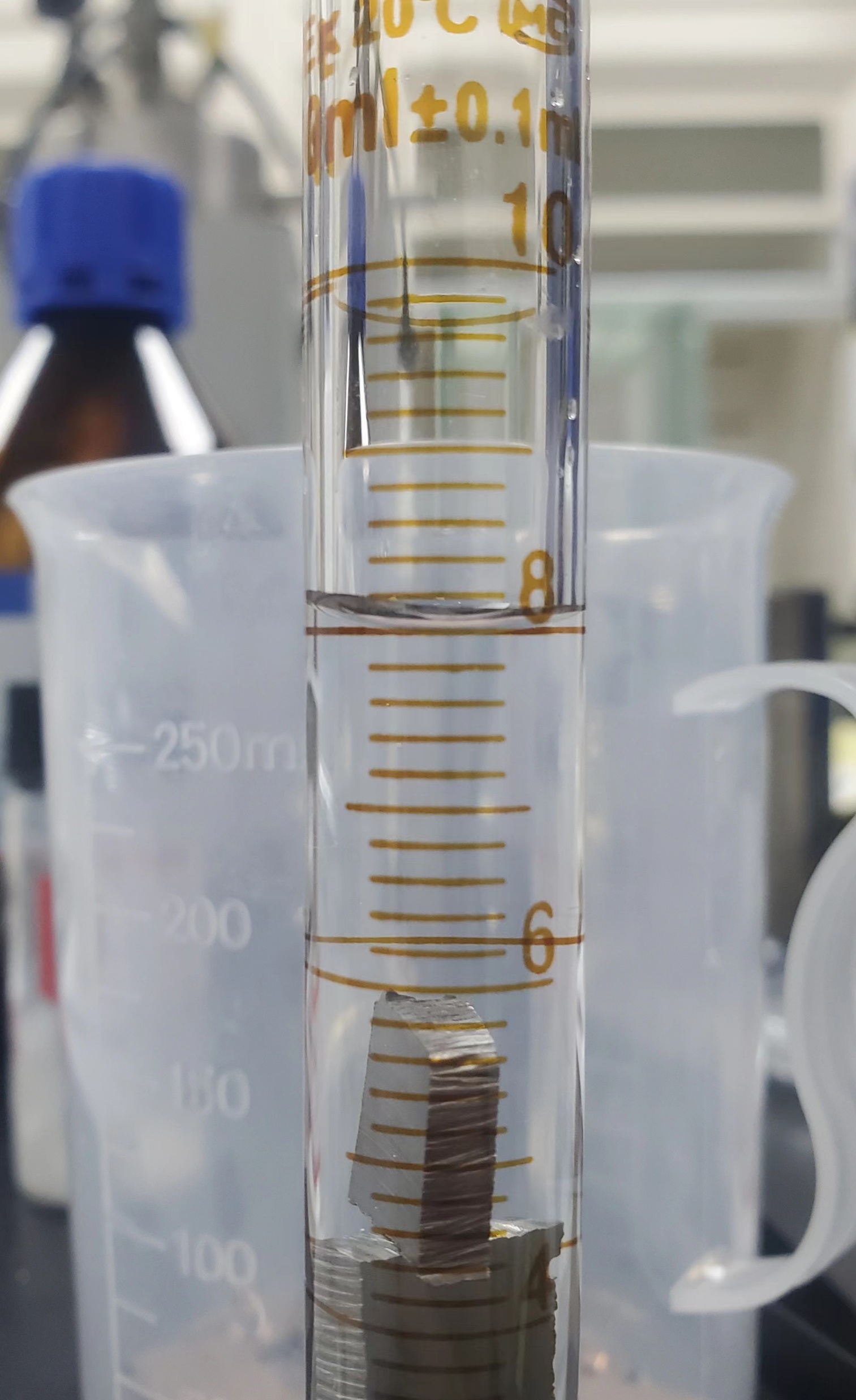 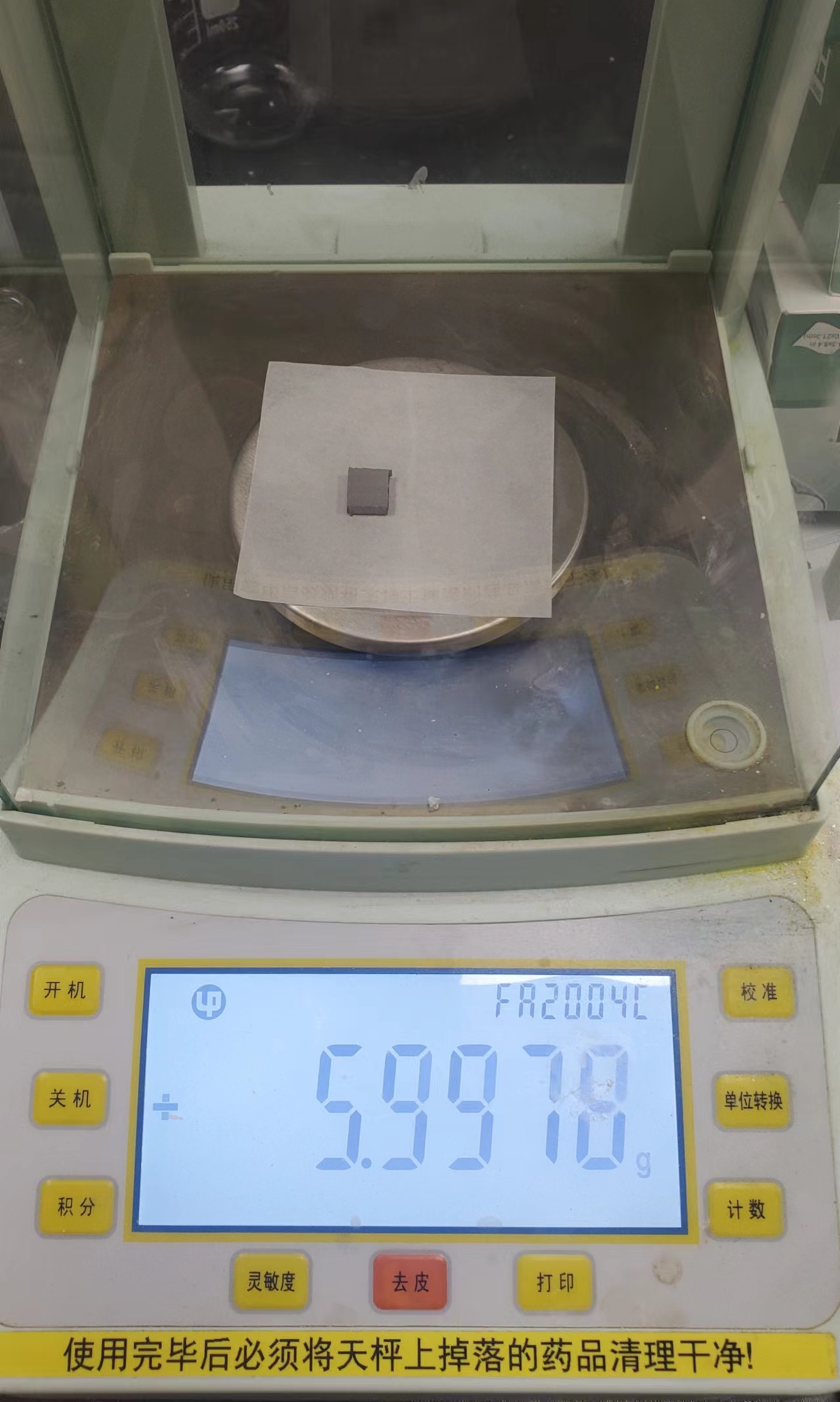 Density of spare board 1 = 14.68 g/cm3
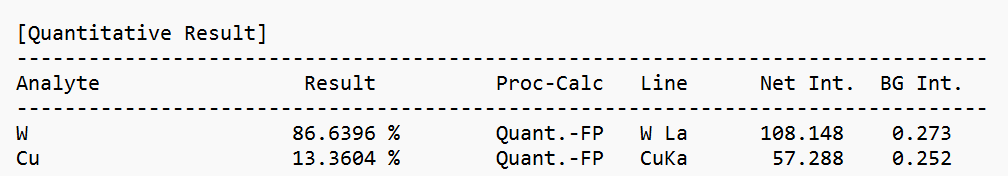 Density of spare board 2 = 16.08 g/cm3
Now only 1 board seems to have a large density difference with others
The density value of Spare board 2 get much closer to 16.32 g/cm3 than spare board 1

Set absorber density back to 16.32g/cm3, W-Cu mass fraction 85:15
3
Digitization for ECAL simulation
Energy Deposition -> Photon electron(Poisson smearing)
SiPM saturation correction
Photon electron -> ADC value(Gaussian smearing)
ADC value-> Energy deposition(digitization)

Dead channel cut
0.5 MIP cut
4
Total energy deposition
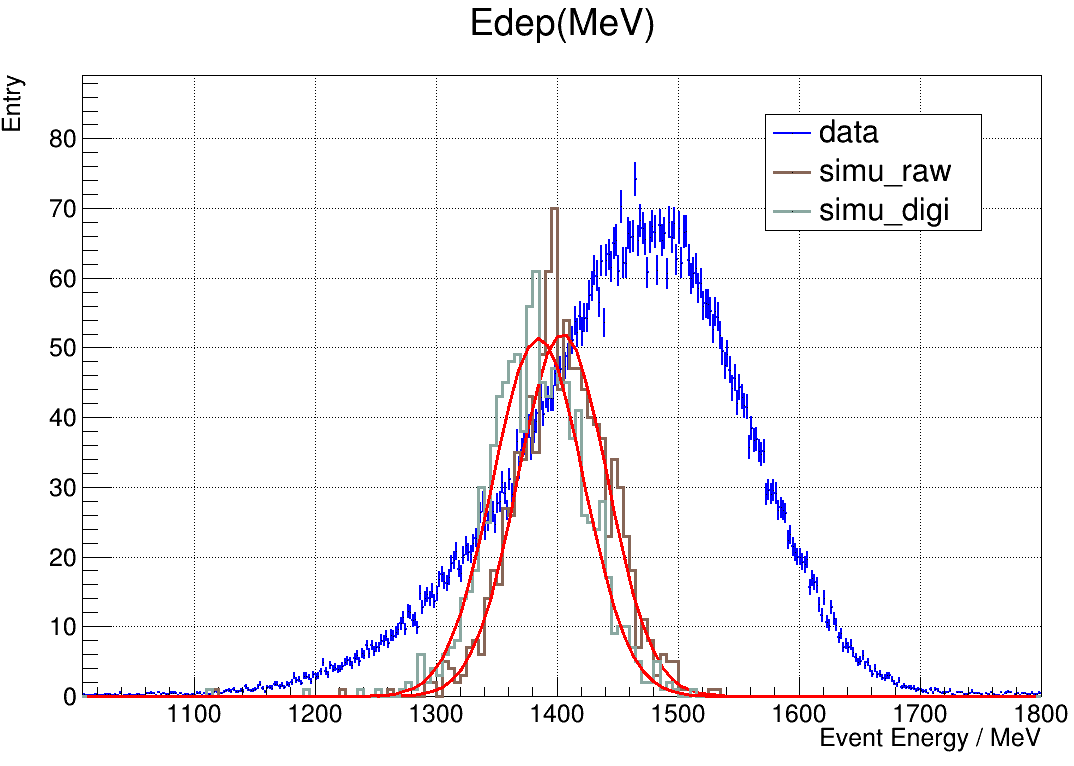 20GeV e-
40GeV e-
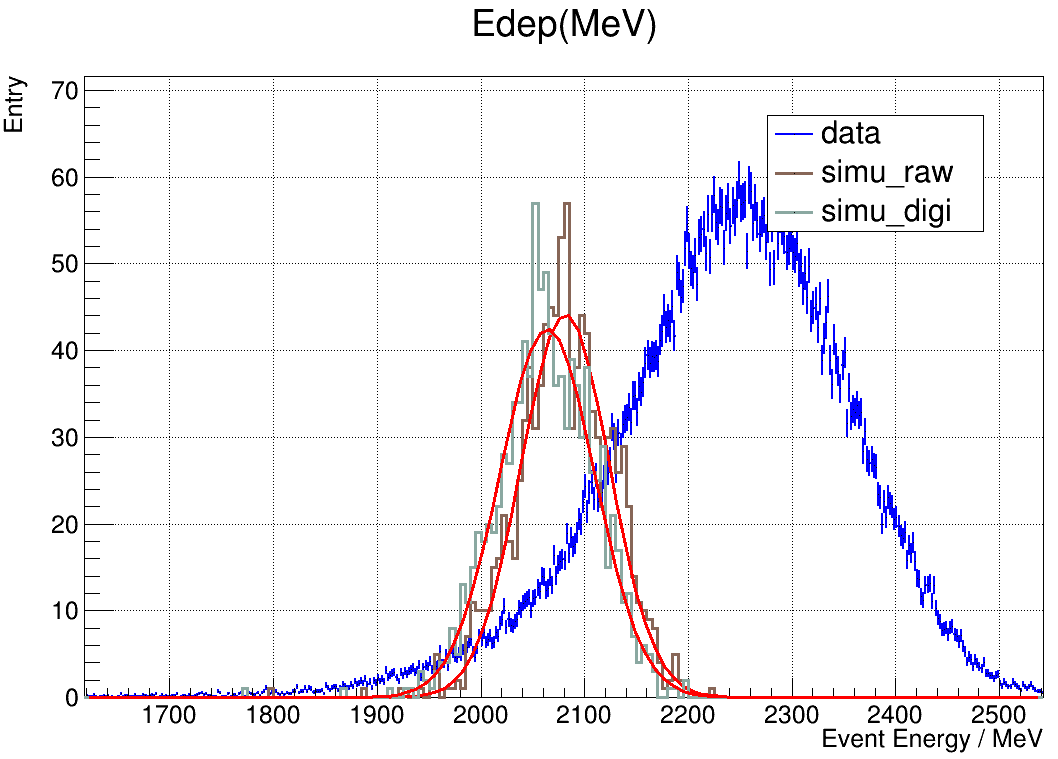 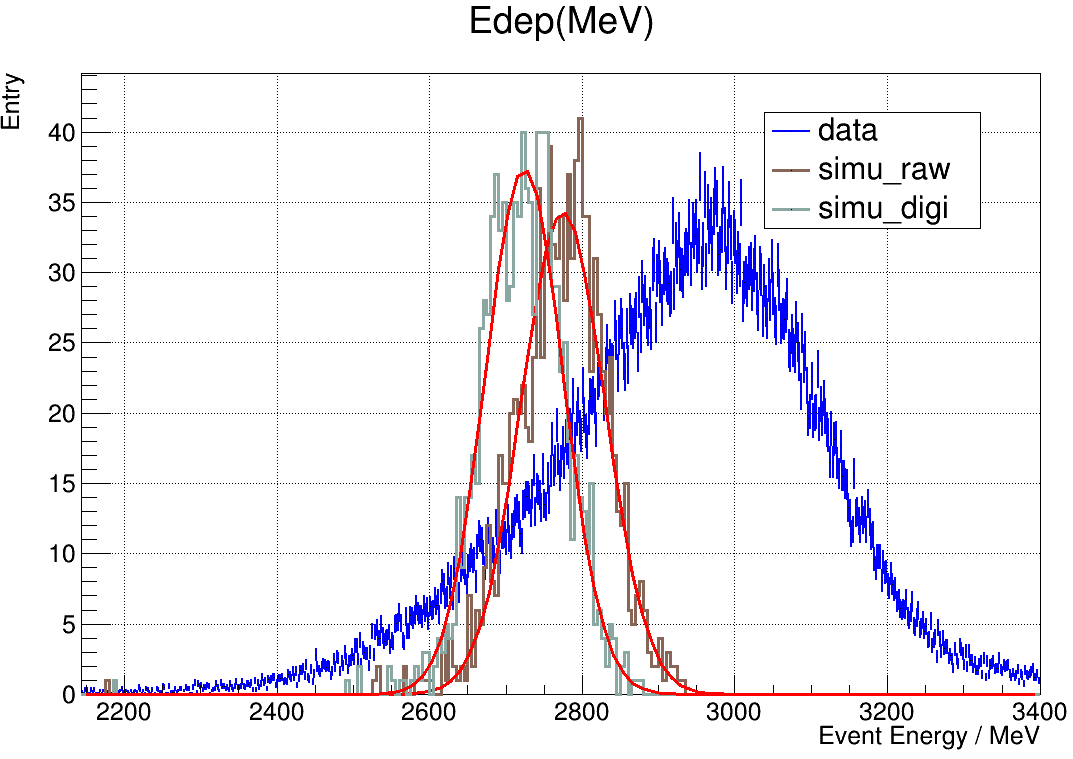 80GeV e-
60GeV e-
5
Layer energy profile
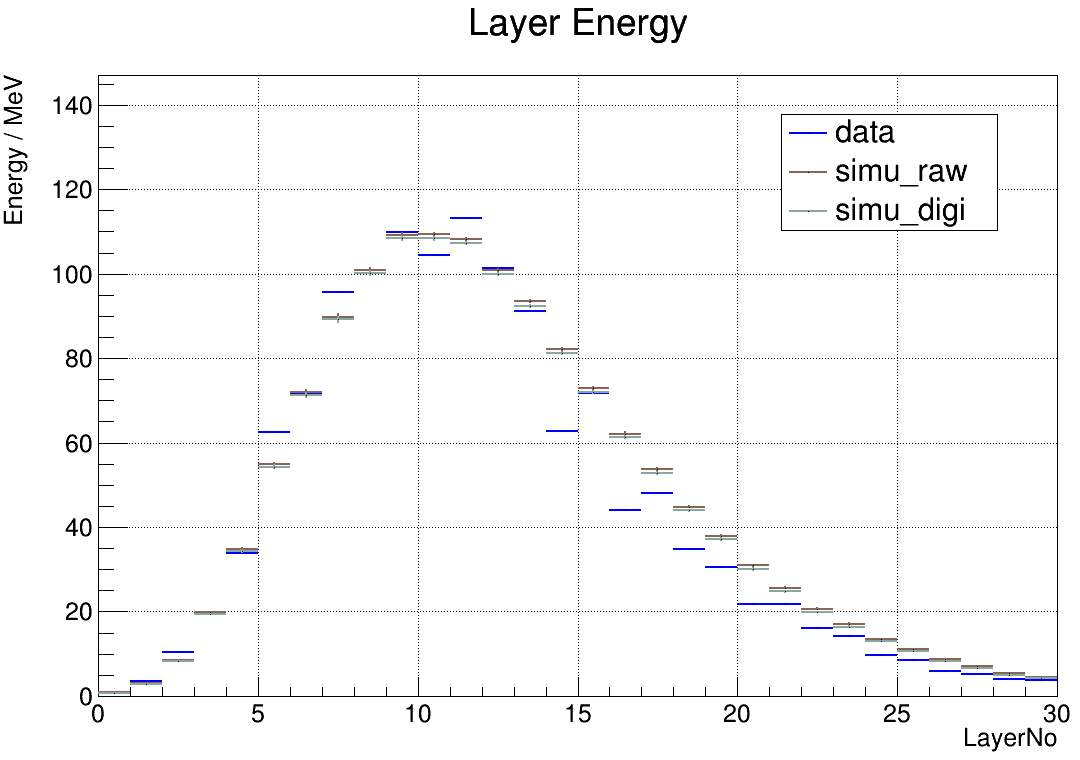 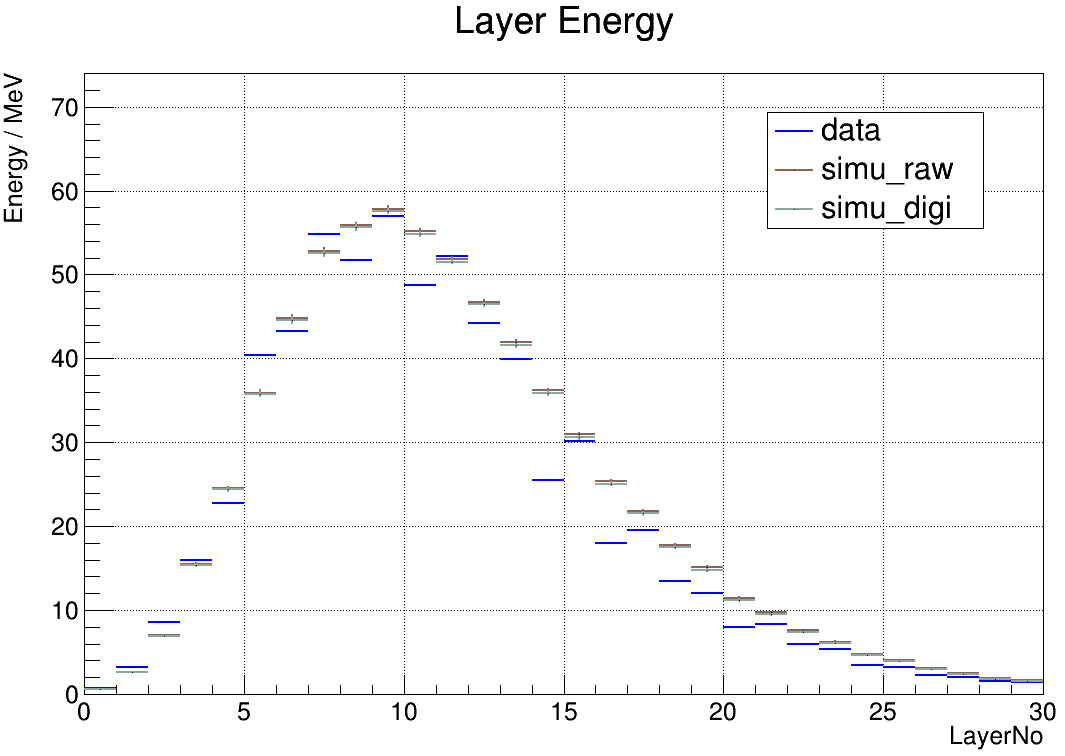 20GeV e-
40GeV e-
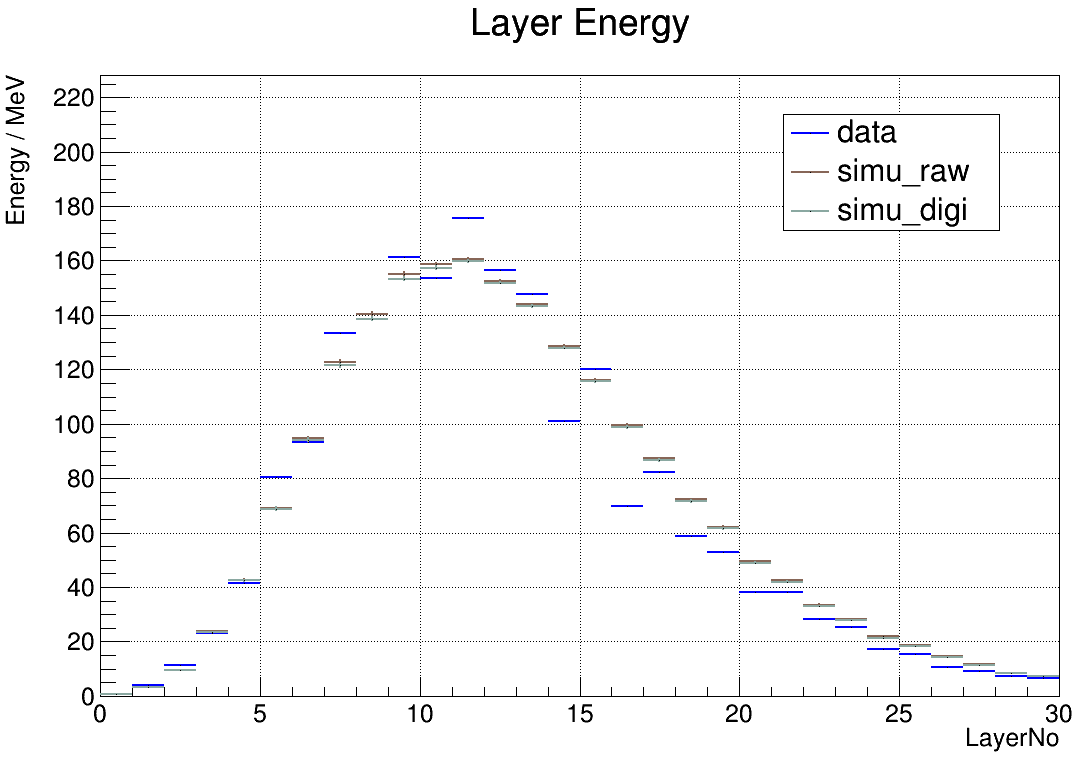 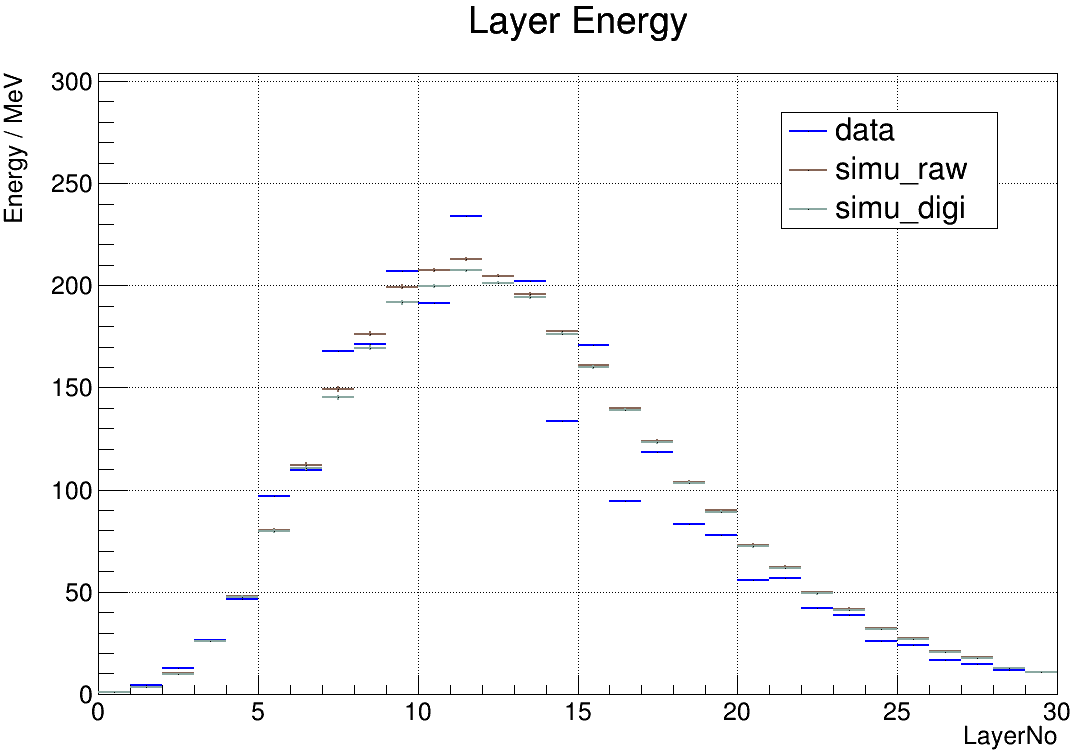 80GeV e-
60GeV e-
6
Hit-No profile
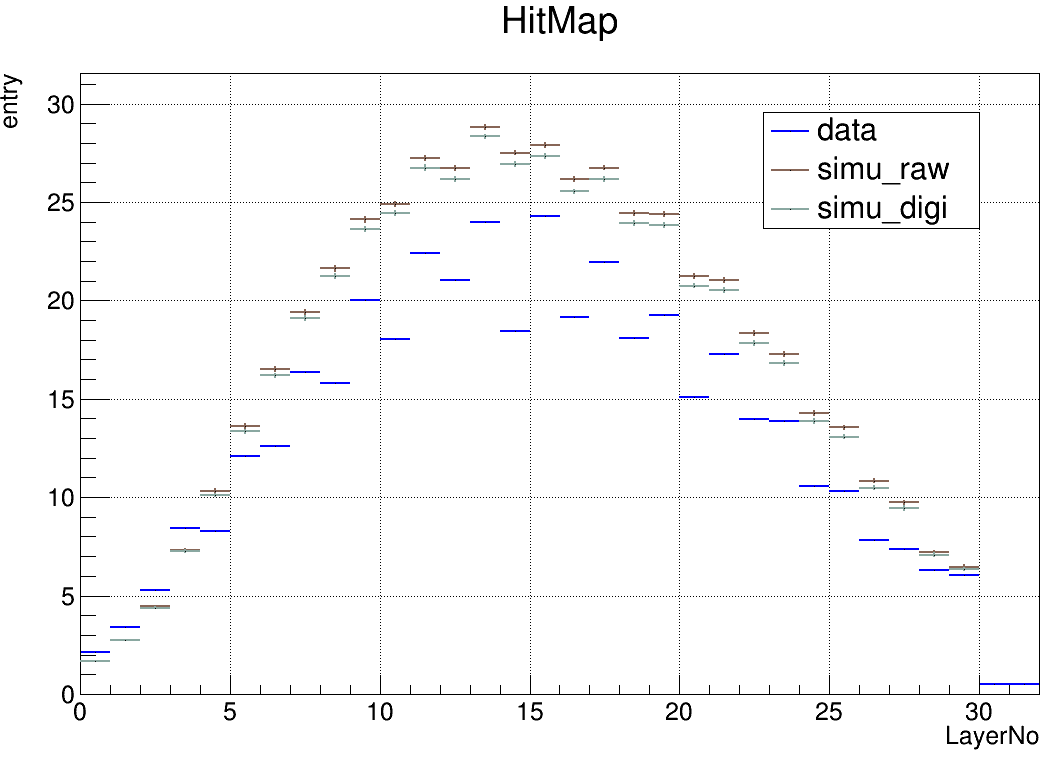 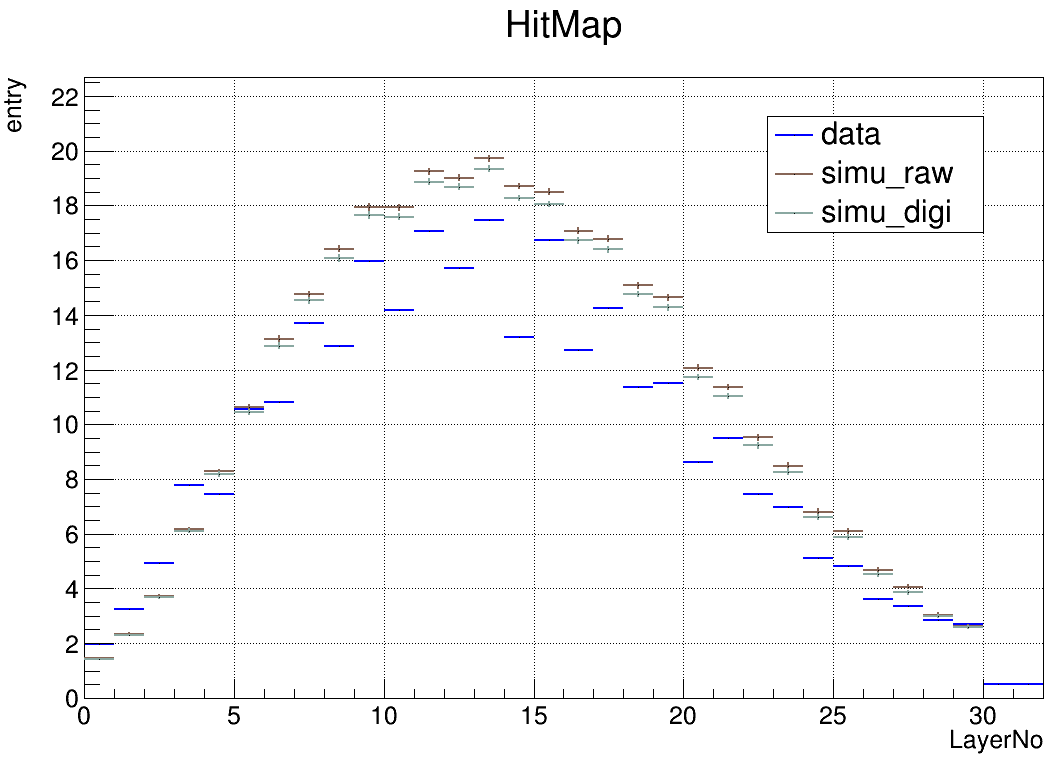 20GeV e-
40GeV e-
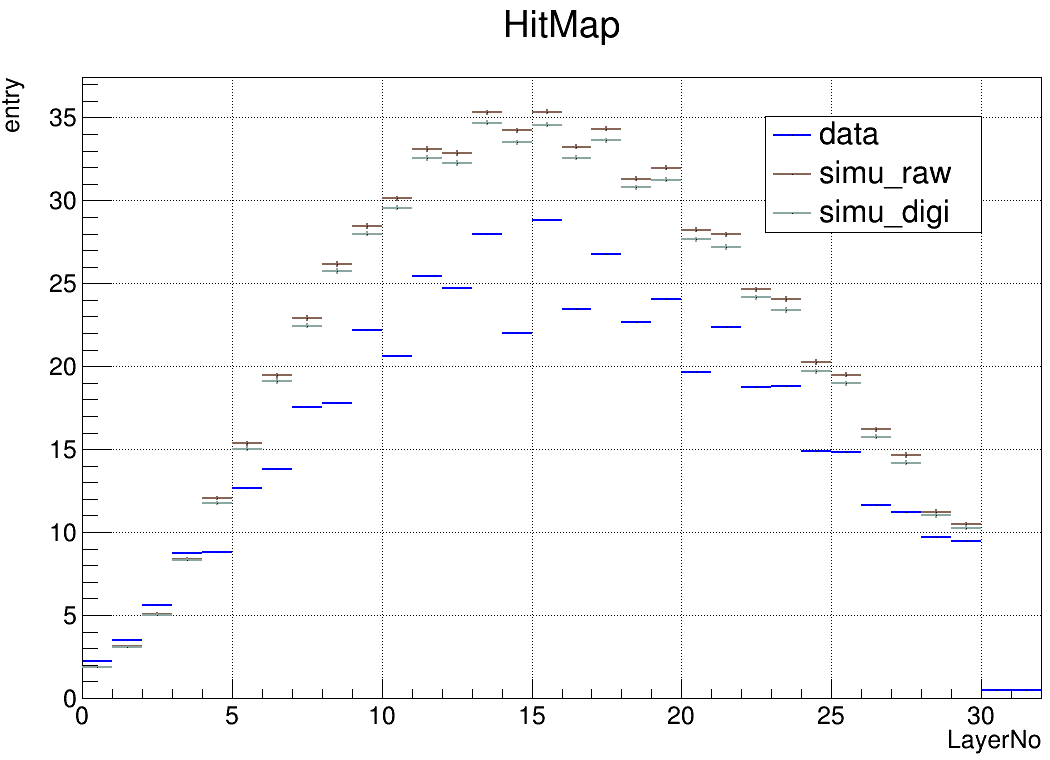 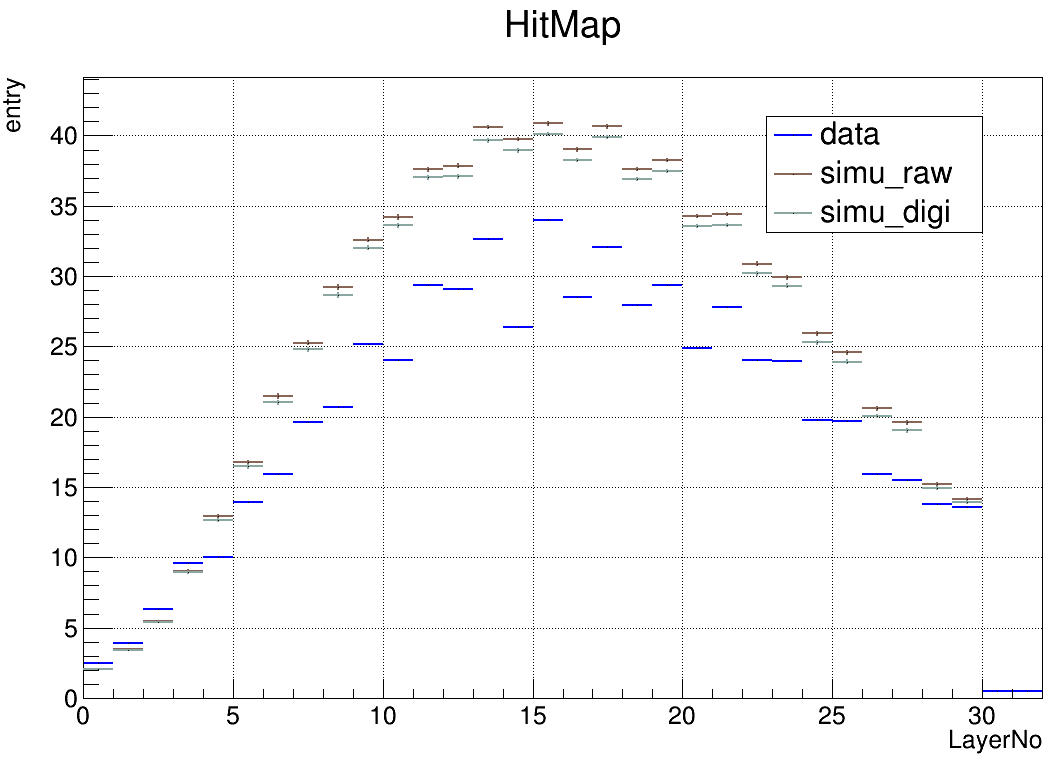 80GeV e-
60GeV e-
7
Summary
More energy seem to deposit in Simulation
Little difference between simulation truth and simulation digitization at low energy point, saturation effect shows when the value of energy of electron increases 

Other more comparison could be used
For layer energy deposition,  more study on layer 14 and layer 16 is ongoing
8